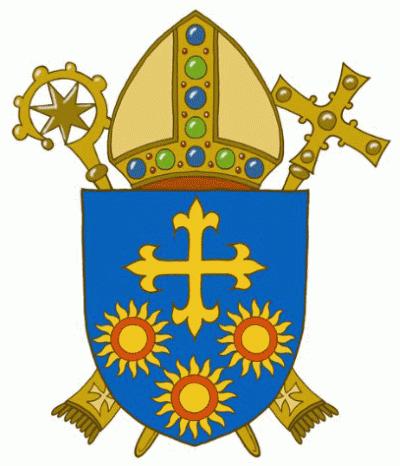 Diocese of Brentwood
Stewards of the GospelandClergyWorking TogethertoEvangelise Our Diocese
A Draft Working Plan
An early stage in a discernment process
An offer of ideas
An invitation to comment
A stepping stone to the First Formal Proposal
A Draft Working Plan
Works from a Vision
Explains how we might attain that Vision
Focuses on a need to Renew and Restructure
A Draft Working Plan
IT IS NOT SUPPOSED TO BE:
A detailed explanation of what our diocese will look like
A final plan
A detailed explanation of everything that is involved in Renewal and Restructuring
A Draft Working Plan
The title is important:
Working Together to Evangelise Our Diocese
The clue is in the title
It is about Proclaiming the Good News of Jesus Christ
A Draft Working Plan
The title is important:
It is not called “How can we spread fewer priests around?”
It is not called “How many parishes can survive?”
It is not called “How can we keep things as they are?
Working Together To Evangelise Our Diocese
It is about a Vision for our future
It is about changing ourselves
It is about evangelising our diocese
Working Together To Evangelise Our Diocese
Working together towards a Vision
All of us in the Church working differently and better
Doing it together
So that we evangelise

Us
Using our gifts
Relying on God
So that we proclaim the Good News of Jesus Christ
EVANGELISE
Evangelii Gaudium

A message to us all on the proclamation of the Gospel in todays world
More than just a “message” ---- an “exhortation”
A communication emphatically urging us to do something

What the Holy Father is emphatically urging us to do is to embark upon a new chapter of evangelisation marked by ..joy
EVANGELISE
It’s not as difficult as we sometimes make it out to be!

“Working Together To Evangelise Our Diocese”
Refers to Deus Caritas Est and suggests if we fulfil our three fold responsibility we will go a long way to bringing the Gospel message to others
EVANGELISE
We pray for a fresh outpouring of the Holy Spirit that we may be ever more faithful to proclaiming the Gospel of Christ

We pray to be strengthened in the communion of faith, hope and charity united with the Holy Father

Bishop Alan describes a church where young and old are united together in prayer, charity and joy
Evangelii Gaudium
Repeated urging to change
Constant reminder that God has loved us first and that we respond to that love
Asking us to become a people that go forth
Doing it with the joy that comes from a personal encounter with Christ 

Asking us to be a Church that is attractive 
Confident that our collective joyful witness will bring others to a personal encounter with Christ
Working Together To Evangelise Our Diocese
It’s about a Vision
It’s about our 3 fold responsibility to 
Proclaim the Word, Celebrate the Sacraments and Exercise the Ministry of Charity
It’s about how we become a Church filled with the Joy of the Gospel
It’s about how we go forth into our world as Catholics
Working Together To Evangelise Our Diocese
It’s about
RENEWAL
and
RESTRUCTURING
12 STRANDS of WORK
Each Strand is referred to only in brief
The 12 Strands are offered as suggestions for how and where we will work together in order to attain the Vision
They are offered specifically so that you can let us know your thoughts
BEFORE
Decisions are made
Formation
Leaders
Money
Property
Priests and People
Stewardship
Schools
Young People
Caritas
Vocations
Liturgy
Integration
Renewal ------ Evangelisation
Renewing ourselves
Changing what or how we do things
Finding our human response to God’s love

Finding the best ways to express our church’s deepest nature
Evangelising as God’s family
Back to the Question
Are you satisfied that the 12 point plan for Renewal covers the right Strands of Work?
Four Part Framework
Each part is offered as a suggestion for how we might work together to attain the Vision
They are offered only in outline without reference to specific parishes or churches
They are offered in this way specifically so that you can let us know your thoughts
BEFORE
Decisions are made and detailed proposals drawn up
14 Locations							in the First Part

4 Areas							in the Second Part

Places where there are large existing congregations	in the Third Part

A commitment						in the Fourth Part
Restructuring ----- Evangelisation
Using ALL our resources to best evangelise our diocese
Deciding where things and people should be

Deciding if we have made best use of resources
Could we use them better
Could people and priests work better in different places/ ways

Are we using buildings well
Do we need more resources
Back to the Question
Are you satisfied that the Framework provides a good model for us to Restructure our Diocese?
Working Together To Evangelise Our Diocese
Evangelising our diocese will require us to work together on renewal and restructuring

Working together requires generosity

You will need to think beyond our individual parishes
Three Two Part Questions
Is Renewal and Restructuring a good way to pursue our vision?

Do the 12 Strands of work look like the right ones?

Does the 4 Part Framework look like a good model?
Second Part of Two Part ????????
A chance to provide reasons or details in relation to the question
A chance to offer alternatives
Working Together To Evangelise Our Diocese
Things worth doing are seldom easy
Nothing is impossible for God BUT this will not be easy for us
We must change and it will be worth it
Working together we can do things better and differently
Working together we can evangelise our diocese
Working Together To Evangelise Our Diocese
THANK YOU